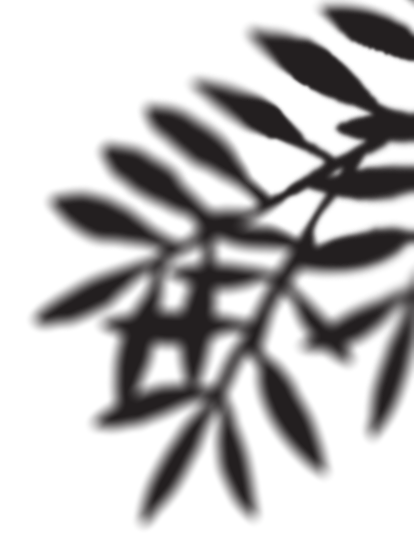 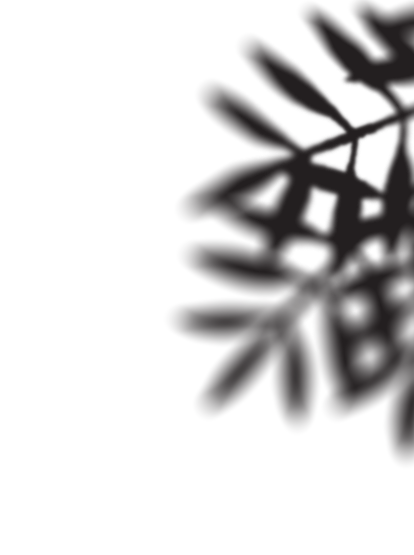 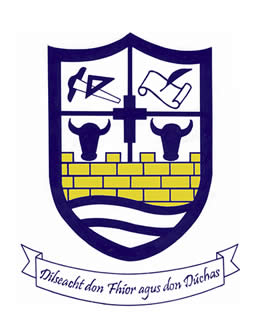 Leaving Certificate Irish
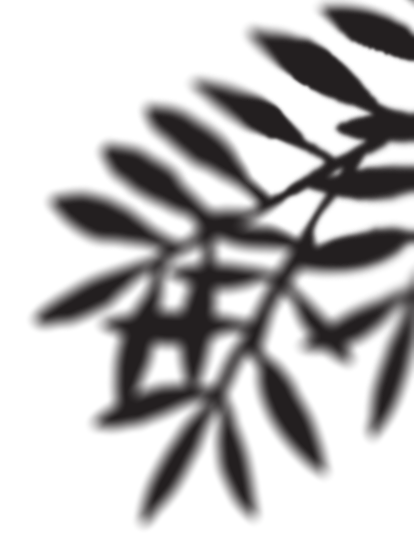 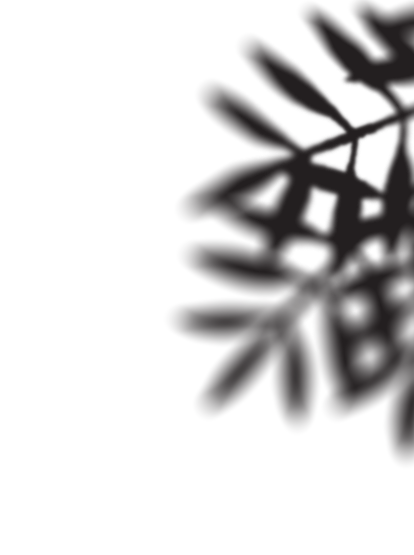 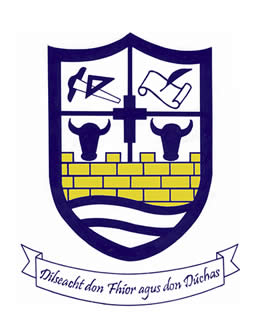 Exam Layout
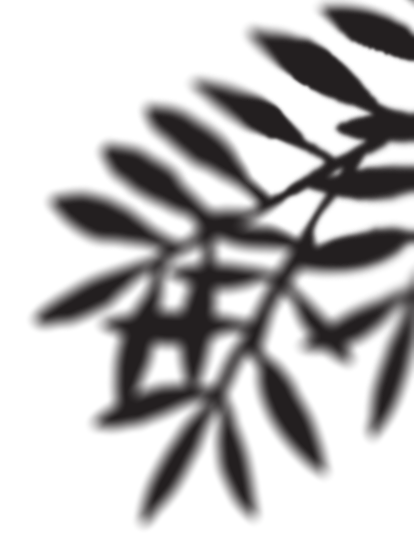 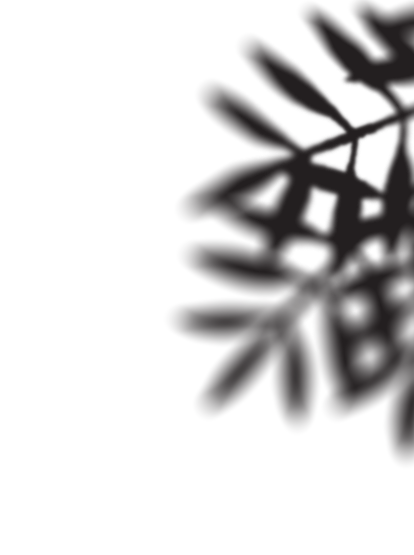 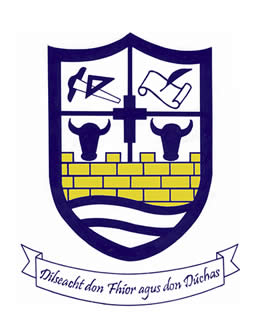 Scrúdú Cainte – Oral Exam
40% of your overall result
Easter of 6th year
Breakdown:
Comhrá (conversation), Filíocht (poetry), Sraith Pictiúr (picture sequences)
12-15 minutes.
Litríocht - Literature
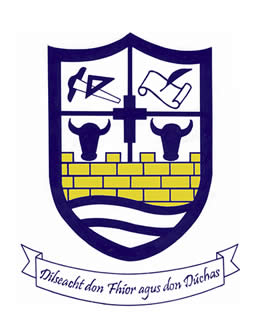 Páipéar 1 – Paper 1
Ardleibhéal - Higher Level
I – An Chluastuiscint (Aural/Listeing) - 60 marc
II – An Cheapadóireacht (Composition/Essays) - 100 marc (answer 1)

Gnáthleibhéal - Ordinary Level
I – An Chluastuiscint (Aural/Listeing) - 60 marc
II – An Cheapadóireacht (Composition/Essays) - 100 marc (answer 2x50 –100 marc)
Páipéar 2 – Paper 2
Ardleibhéal - Higher Level 
I - Léamhthuiscint (Reading Comprehension) - 100 marc (2x50)
II - Prós (Prose/Stories) - 30 marc 
III - Filíocht (Poetry) - 30 marc
IV - Litríocht Bhreise (Drama/Novel) - 40 marc
Páipéar 2 – Paper 2
Gnáthleibhéal - Ordinary Level
I - Léamhthuiscint (Reading Comprehension) - 100 marc (2x50)
II - Prós (Prose/Stories) - 50 marc (2x25)
III - Filíocht (Poetry) - 50 marc (2x25)
Bonnleibhéal - Foundation Level
Oral – 40%
4 blocks of set questions. 8-10 minutes.
Written Exam – 60%
There is 1 written exam. There are no prescribed poetry or prose (stories) in the Founation Level course.
The paper consists mostly of Reading Comprehensions and One listening section.
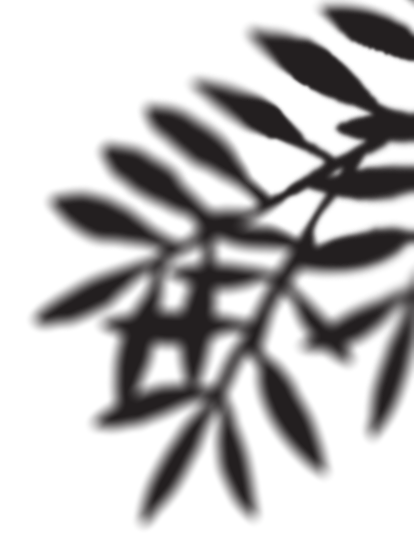 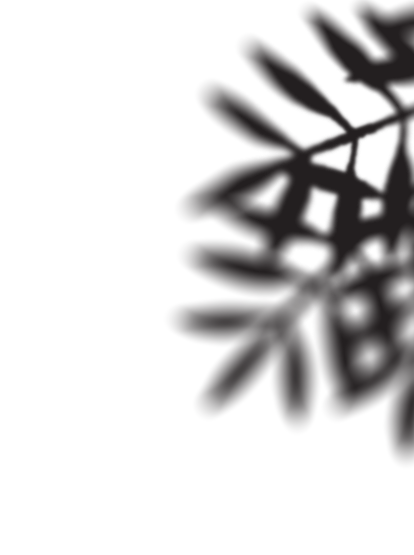 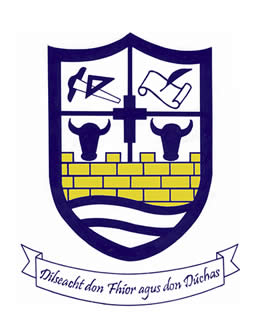 Míle buíochas
Please don’t hesitate to ask any Irish teacher if you have any further questions.